Omgevingsplan Lessons Learned
Melina Schouten – VNG – 27 juni 2024
Omgevingsplan lessons learned
Kennismaking
Twee invalshoeken
Vervolg?
Kennismaking
Twee invalshoeken- Welke informatie is beschikbaar- Wat is er nodig
Wijzigingsbesluiten Omgevingsplan
Jan 24
Feb 20
Maart 28
April 46
Mei 34
173
Oplossingen?- Bopa- TAM-OmgevingsplanAandachtspunten TAM-OP: verhouding/inpassen BS
Welke informatie beschikbaar?
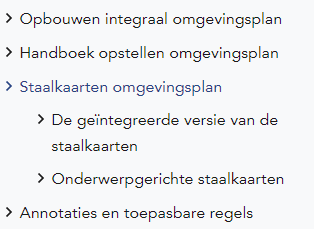 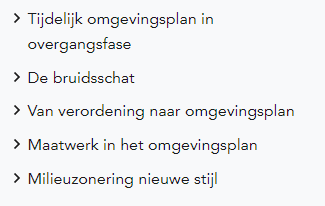 Staalkaarten omgevingsplan | VNG
Structuur OP
Staalkaart VNG
Publicatie in het loket (Amsterdam/Groningen)
Voorbeelden op VNG-site:
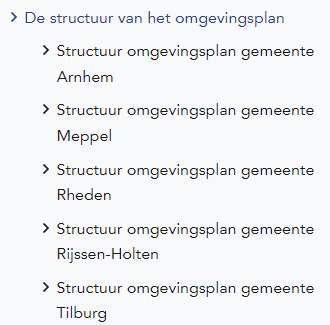 De structuur van het omgevingsplan | VNG
Annoteren
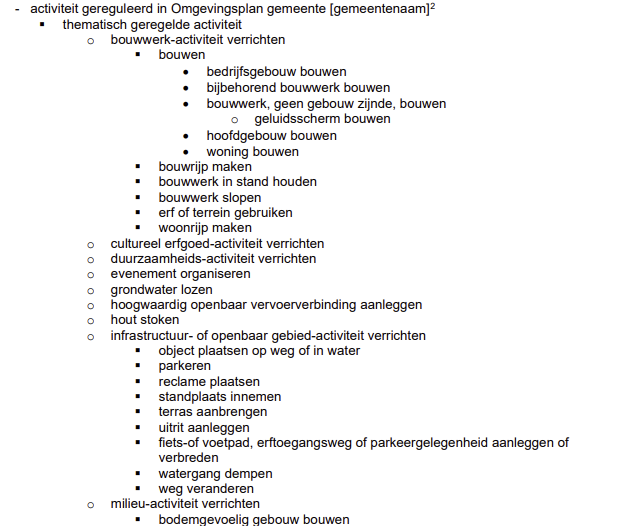 VNG-geintegreerde-staalkaarten-Functionele-structuur-v1_1.pdf
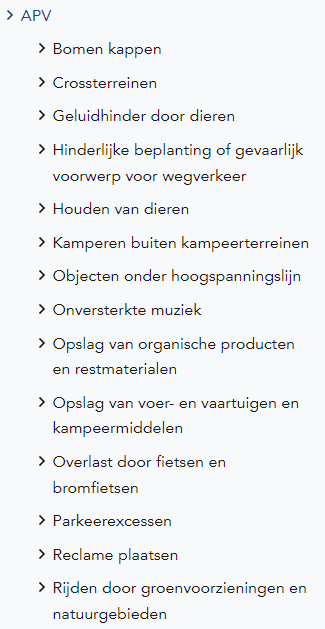 Verordeningen
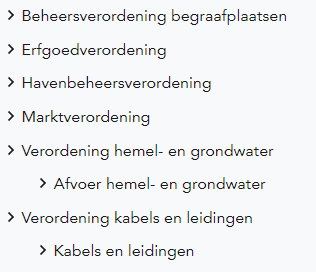 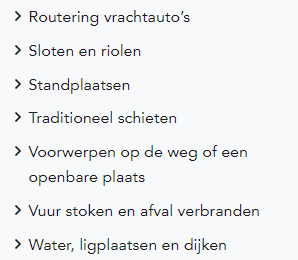 APV | VNG
Bruidsschat- Technisch in beheer nemen- Vangnetregeling Omgevingswet- Handreiking PlanMER decentrale milieuregels
Basis voor de 24 omgevingsplanactiviteiten in het omgevingsplan van rechtswege > gekoppeld aan ‘elektronisch aanvraagformulier’ in loketElke nieuwe vergunningplicht > nadenken over (nieuw) aanvraagformulier in loket
Overzicht 24 vergunningplichten: https://vng.nl/artikelen/opa-vergunningplichten-in-het-omgevingsplan-van-rechtswege
Netwerk omgevingsplan
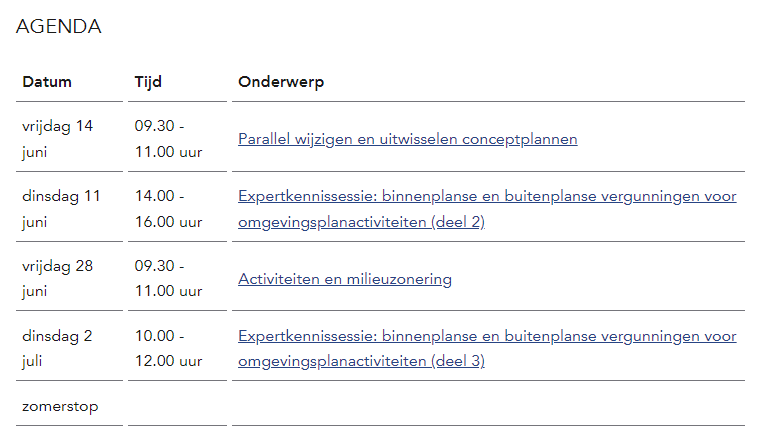 Aanmeldformulier Netwerk omgevingsplan | VNG
Wat volgt er nog?
Bouwregels (Bbl, BS)

Nieuwe netwerksessies (voor- en na de zomer)
Digitaal (bijv. parallel wijziging)
Inhoudelijk (bedrijven- en milieuzonering

Consultaties 

Wat missen jullie nog?
Inhoudelijk 
Proces
Bedankt!